Весёлый счёт с Карлсоном
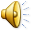 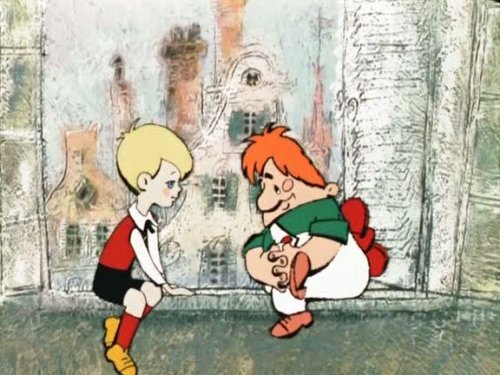 Помоги Малышу выполнить задания,
которые придумал Карлсон.
ВПЕРЁД
2
1
1
0
1
2
ВПЕРЁД
3
2
1
1
2
3
ВПЕРЁД
4
1
3
1
2
3
ВПЕРЁД
4
2
2
2
3
1
ВПЕРЁД
5
2
3
1
3
2
ВПЕРЁД
6
3
3
4
3
2
ВПЕРЁД
6
4
2
2
1
3
ВПЕРЁД
6
1
5
4
5
6
ВПЕРЁД
7
2
5
6
4
5
ВПЕРЁД
7
3
4
2
3
4
ВПЕРЁД
7
1
6
4
5
6
ВПЕРЁД
8
5
3
3
4
2
ВПЕРЁД
8
6
2
1
2
3
ВПЕРЁД
8
4
4
3
4
5
ВПЕРЁД
8
5
3
3
4
2
ВПЕРЁД
8
1
7
8
6
7
ВПЕРЁД
9
6
3
2
4
3
ВПЕРЁД
9
4
5
3
5
4
ВПЕРЁД
9
2
7
8
6
7
ВПЕРЁД
10
6
4
4
3
5
ВПЕРЁД
10
5
5
3
4
5
ВПЕРЁД
10
7
3
4
3
2
ВПЕРЁД
10
2
8
7
9
8
ВПЕРЁД
10
9
1
0
1
2
ВПЕРЁД
Используемые ресурсы:
Картинки -  
http://terrikon.com/i/000/h/th-165-karlsson.jpg
http://one.rushill.ru/uploads/posts/2011-02/1297020918_6b.jpg 
Мультфильм –
http://www.youtube.com/watch?v=kBVK8afO5Fo
Вы скачали эту презентацию с сайта
http://ya-umni4ka.ru